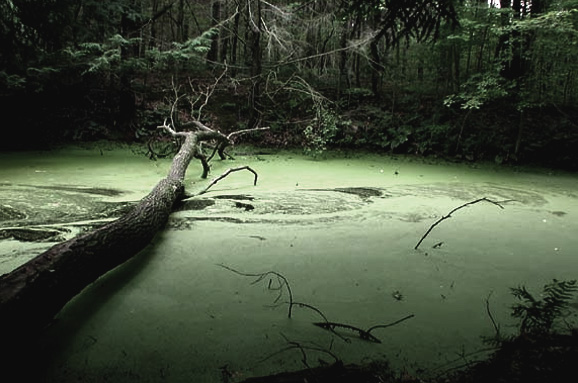 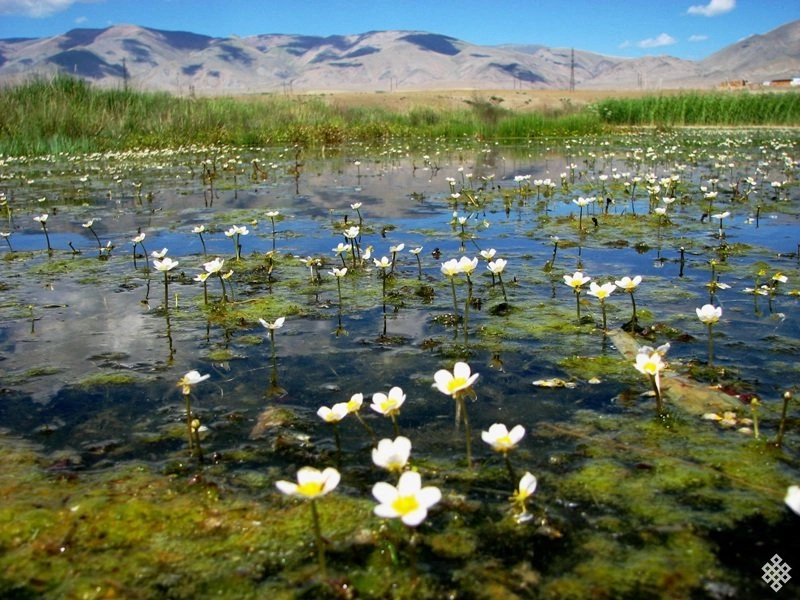 Черника
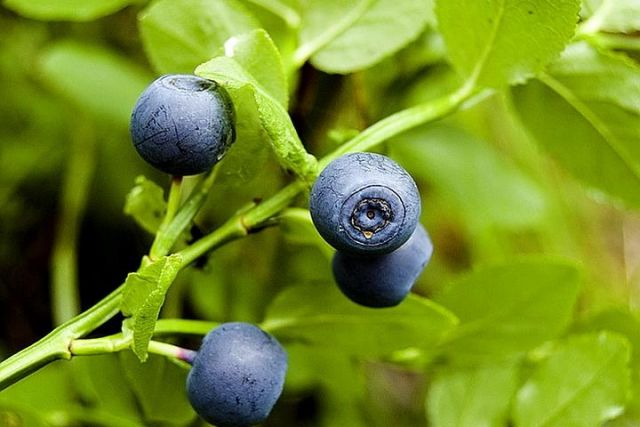 Blueberry
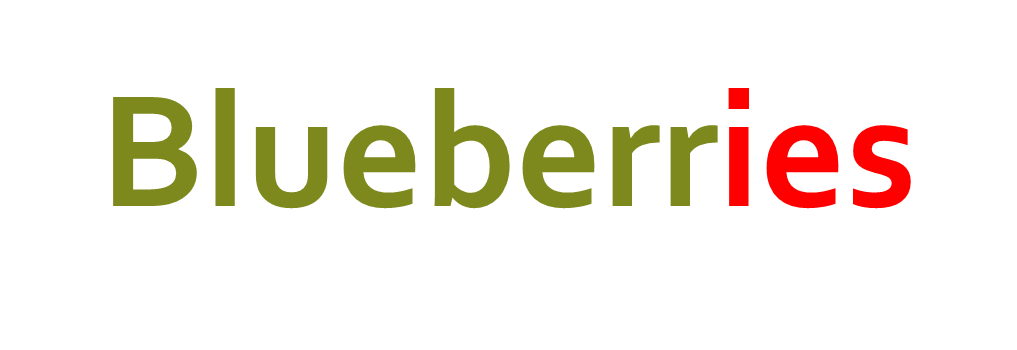 Голубика
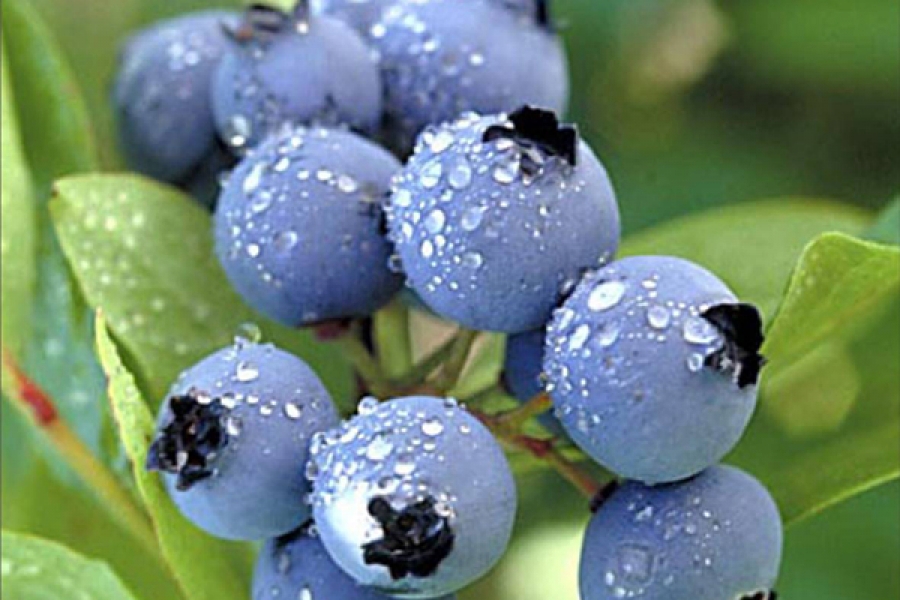 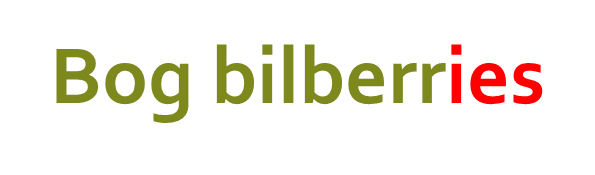 Bog bilberry
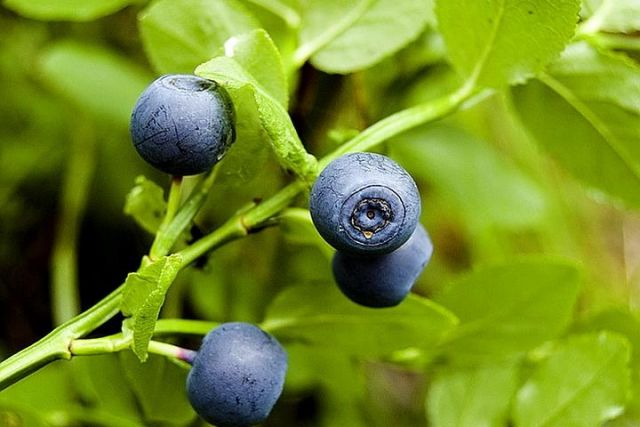 Blueberry
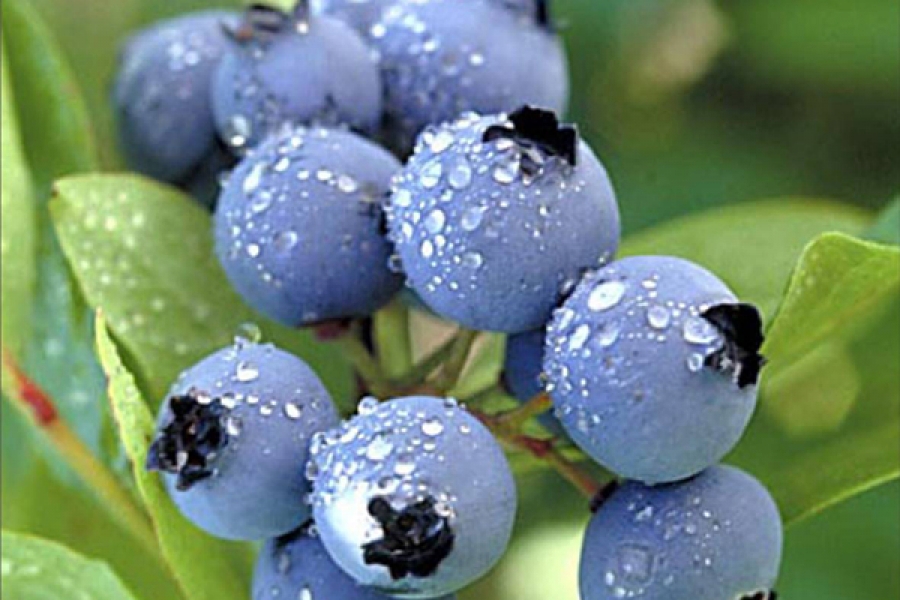 Bog
bilberry
Брусника
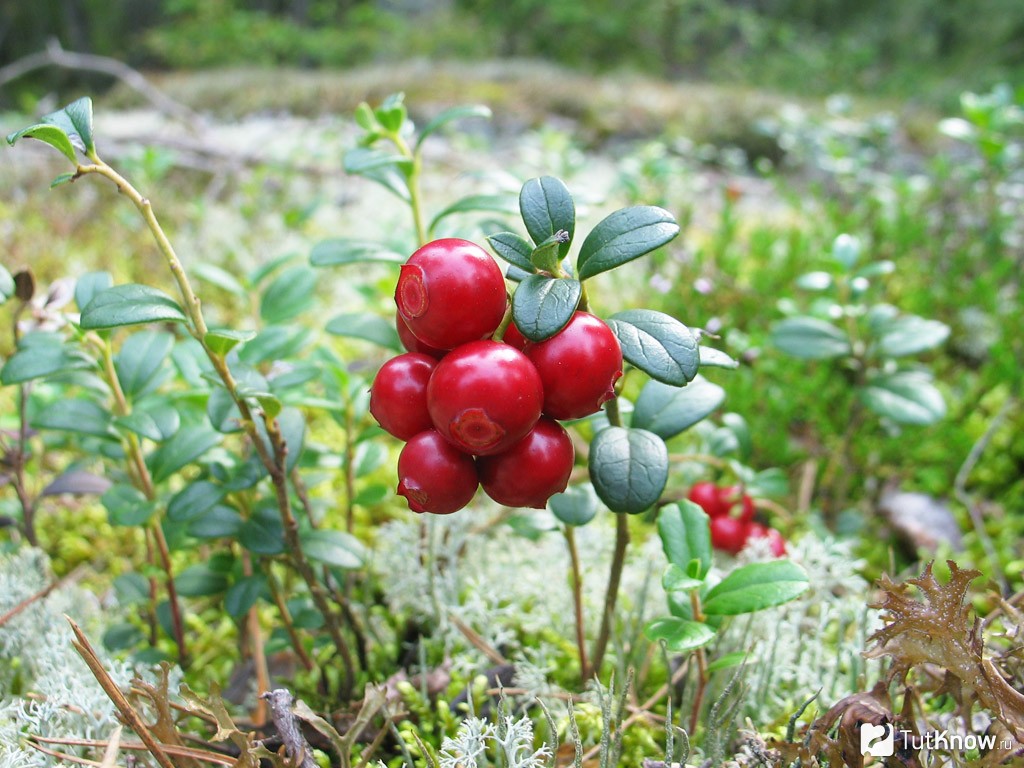 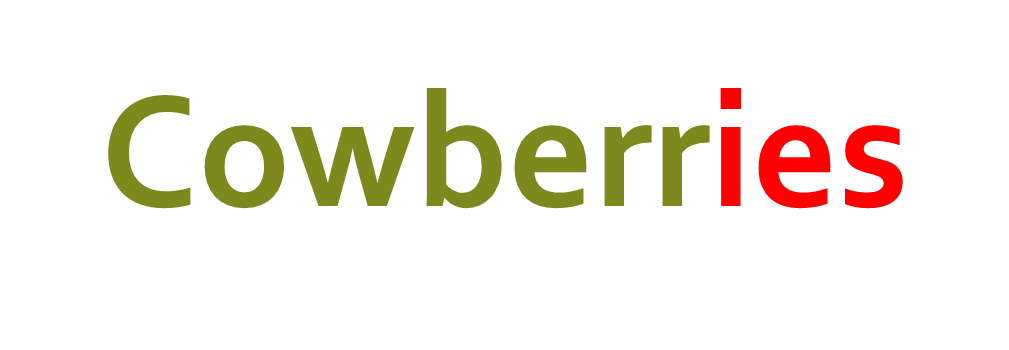 Cowberry
Клюква
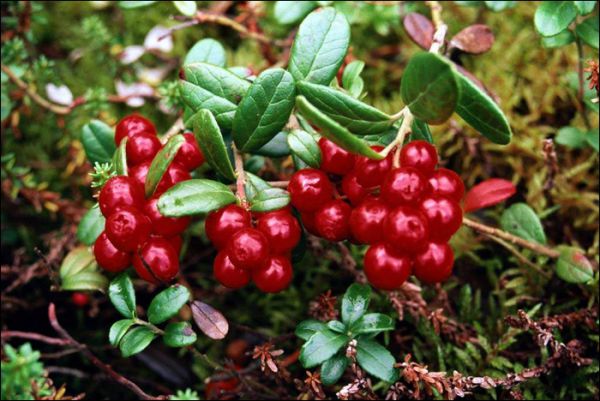 Cranberries
Cranberry
Морошка
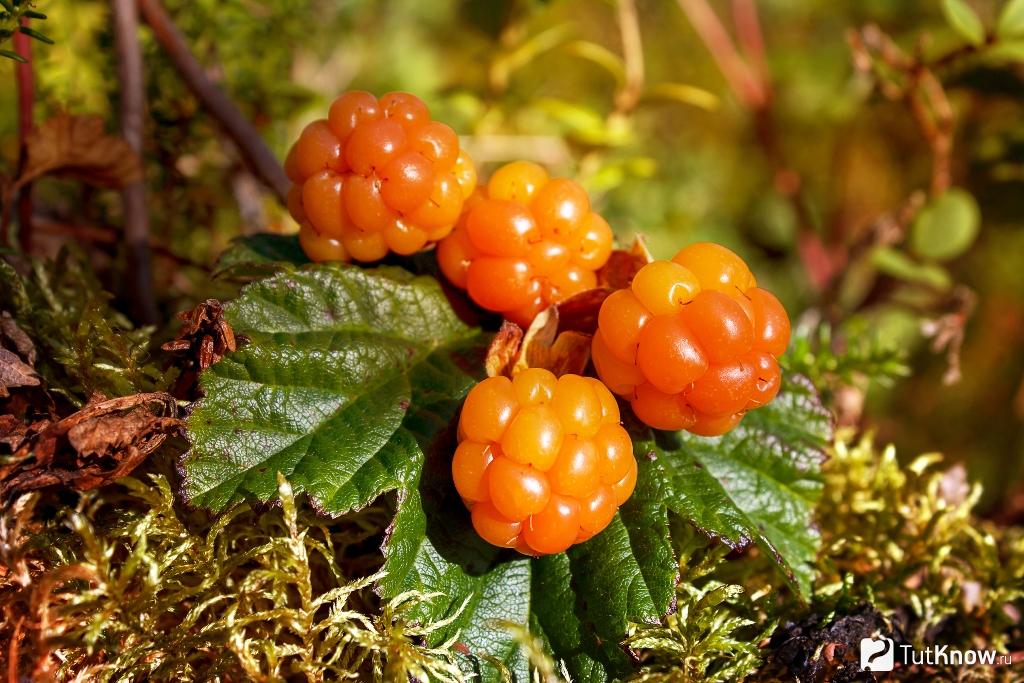 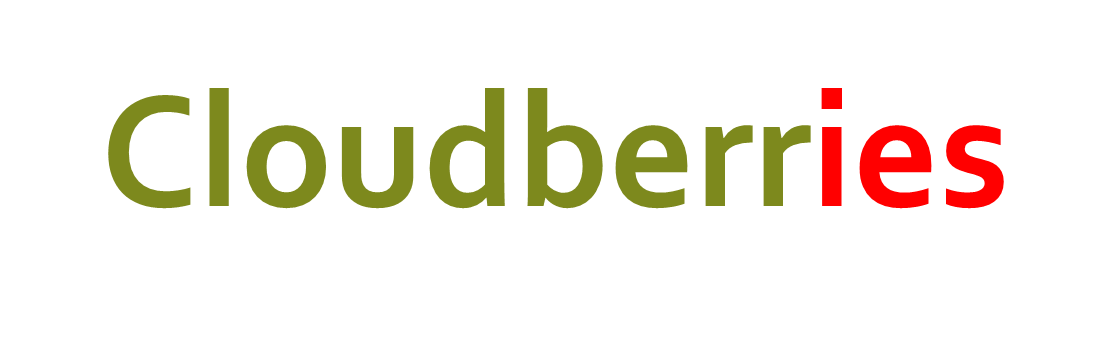 Cloudberry
Черничное
Голубичное
Брусничное
Клюквенное
Морошковое
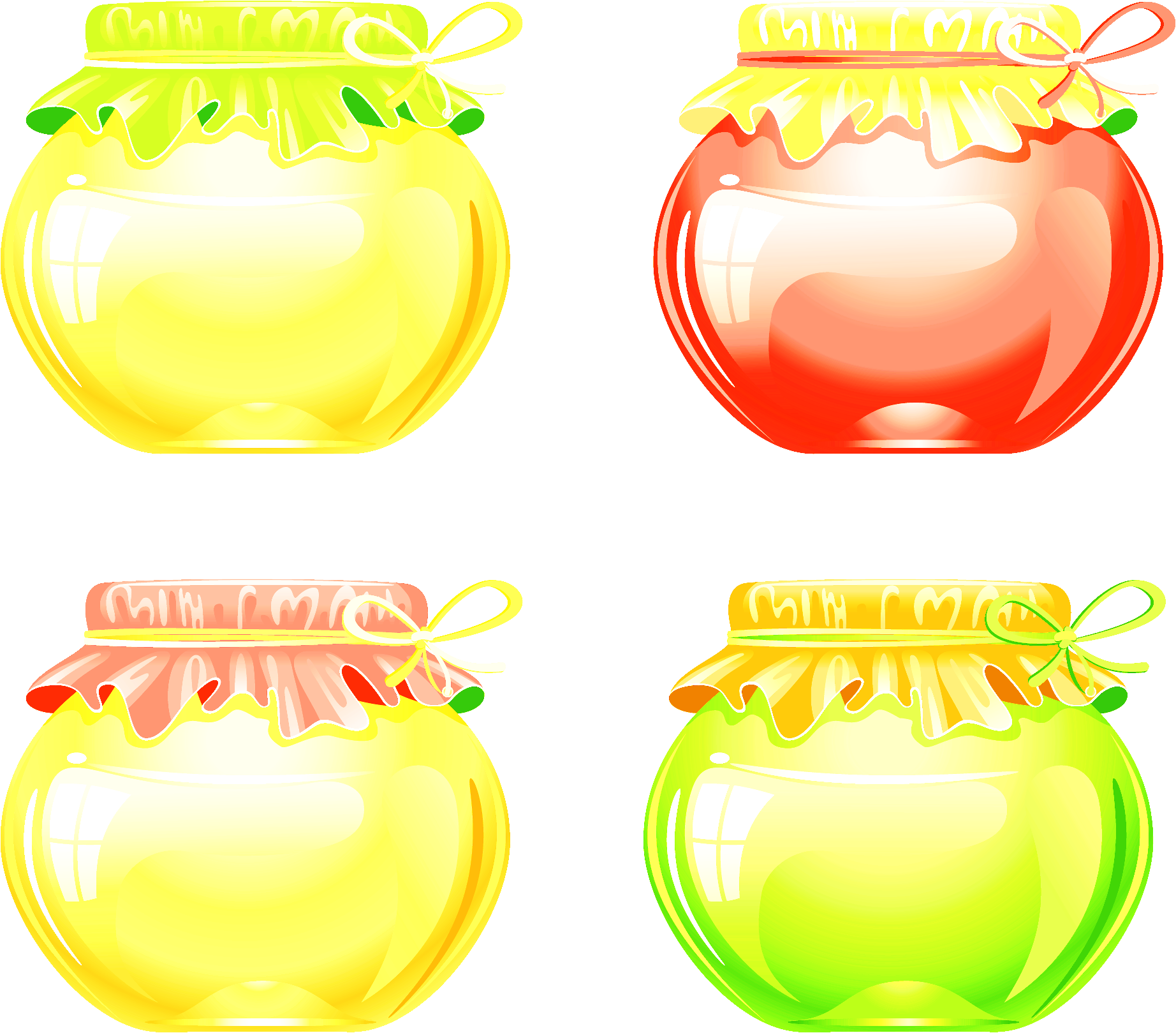 СМЕШНОЙ   ЧЕЛОВЕЧЕКМузыка А. ЖУРБИНАСлова П. СИНЯВСКОГО
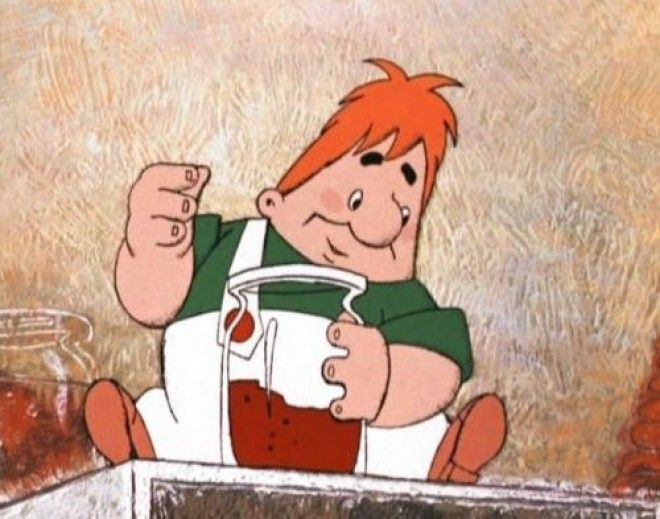 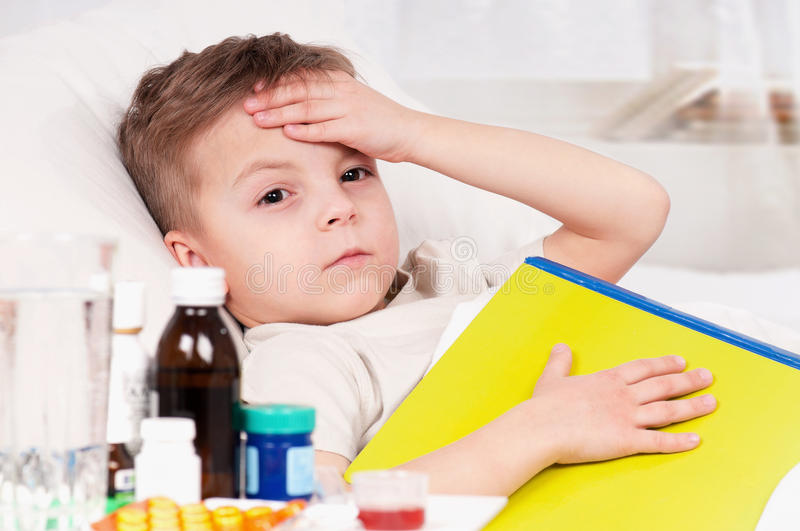 103
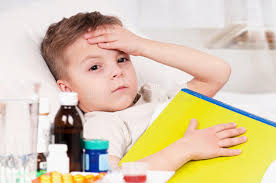 Багульник
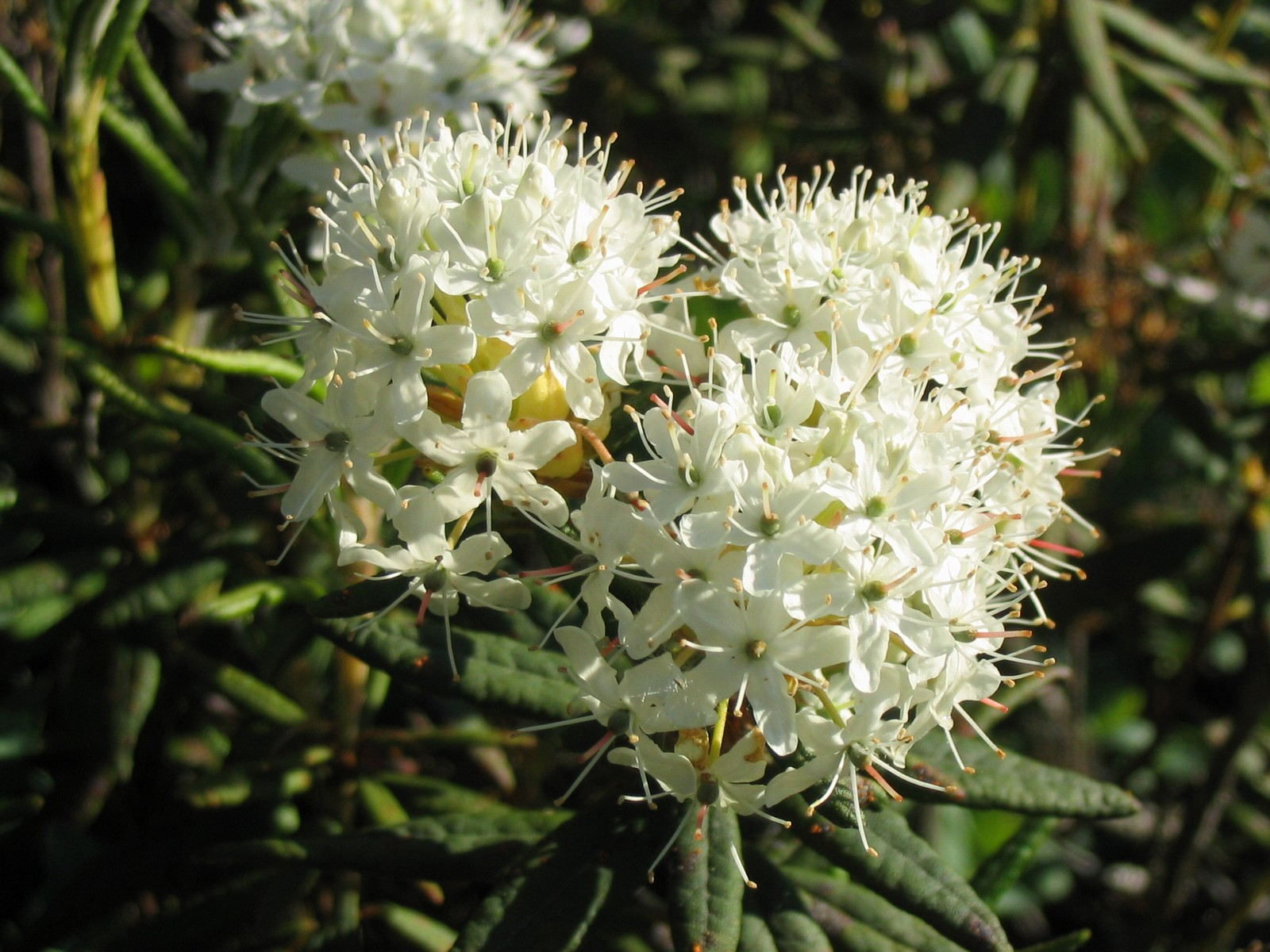 Labrador tea
Валериана
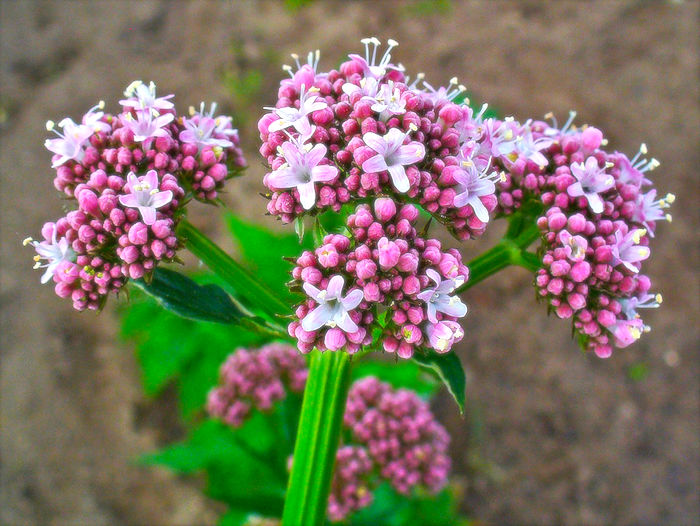 Valerian
Аир болотный
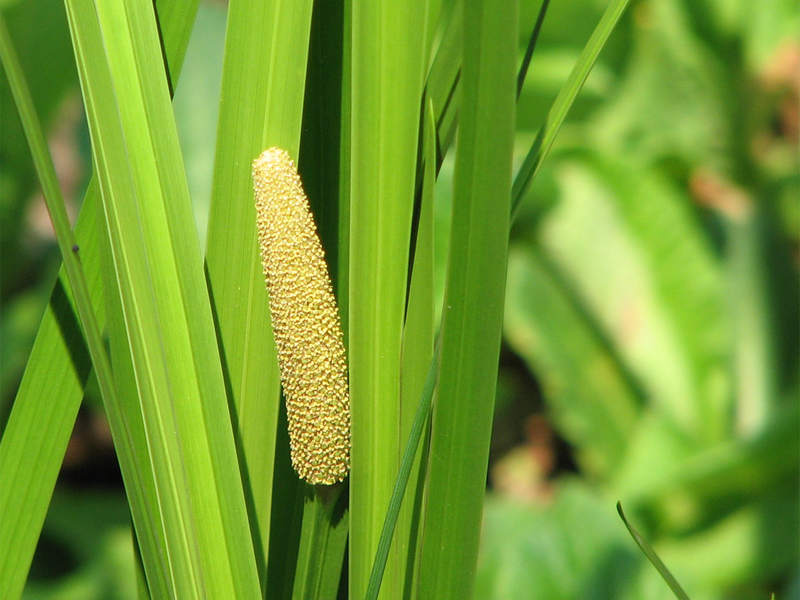 Сalamus
Кубышка желтая
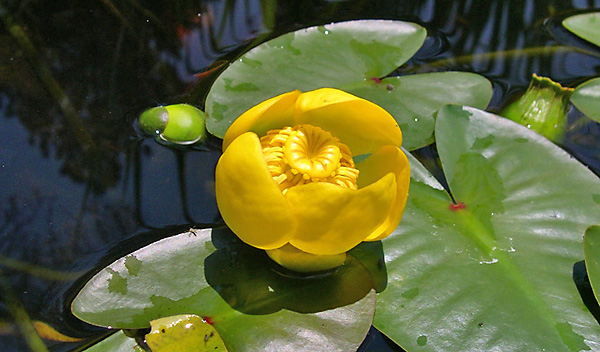 Yellow water lily
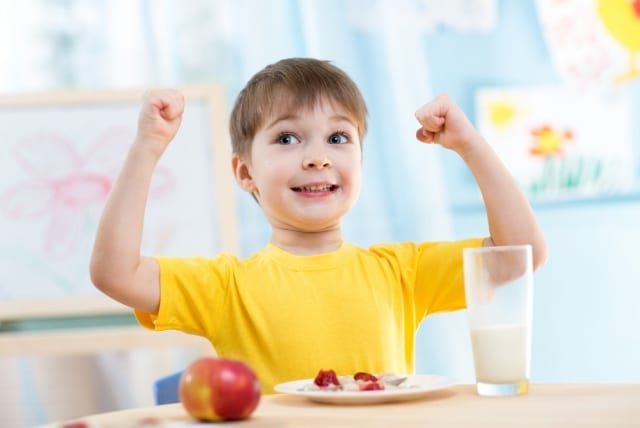 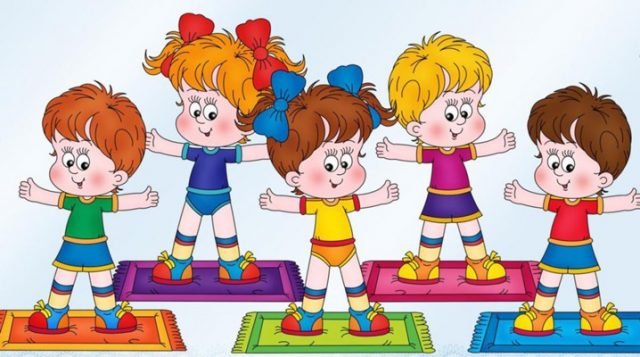 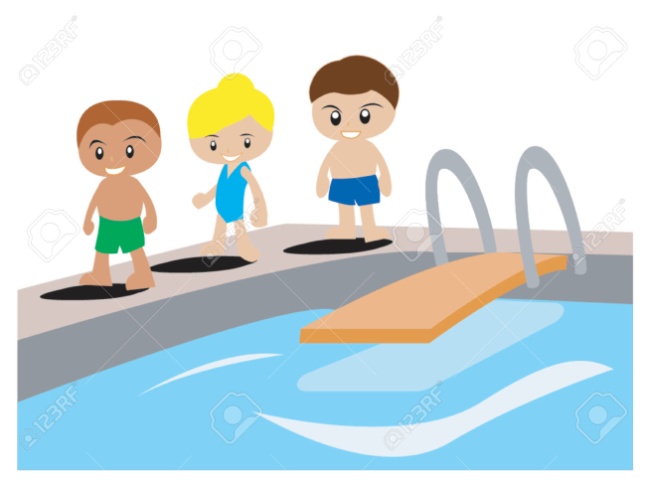 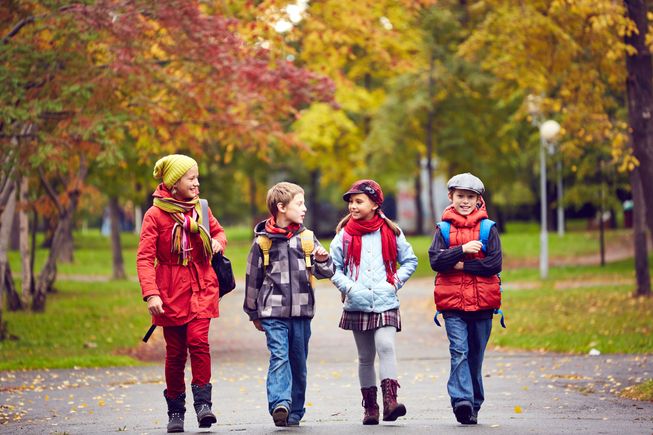 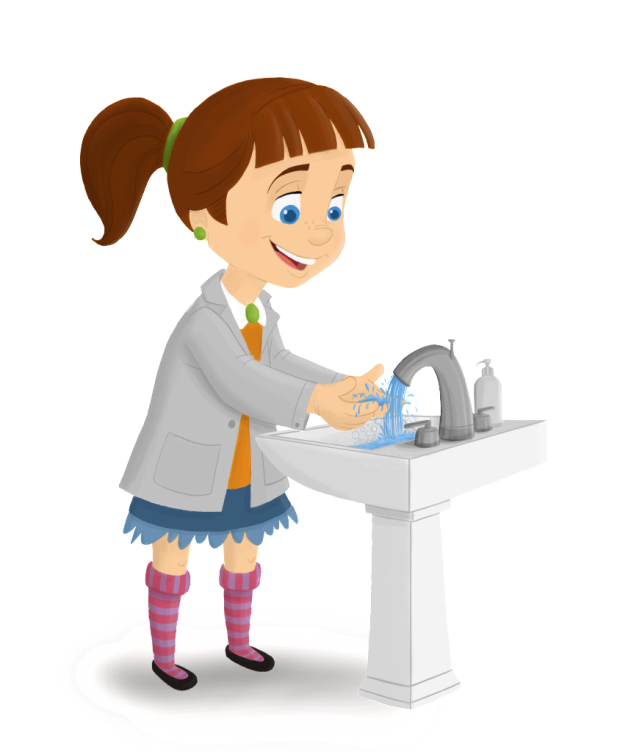 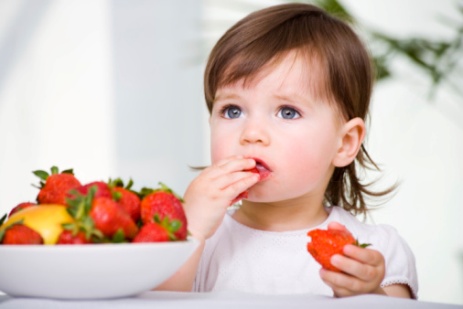 Белокрыльник болотный
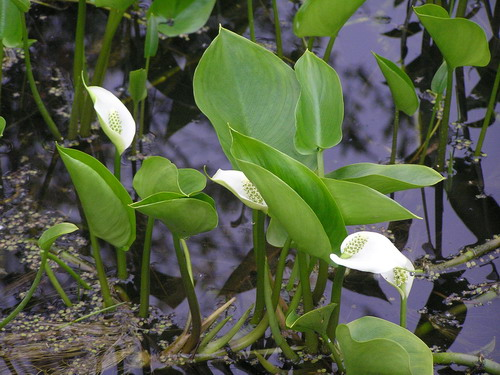 Wild calla
Жирянка
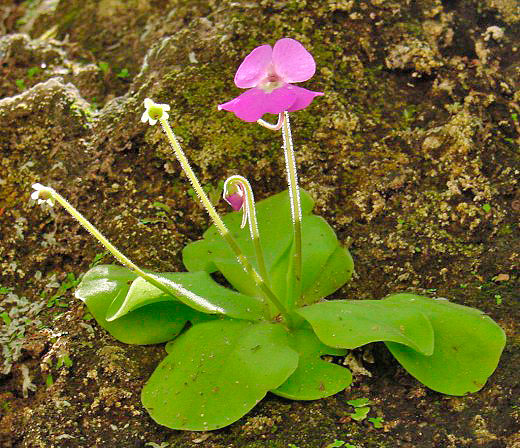 Butterwort
Кувшинка белая
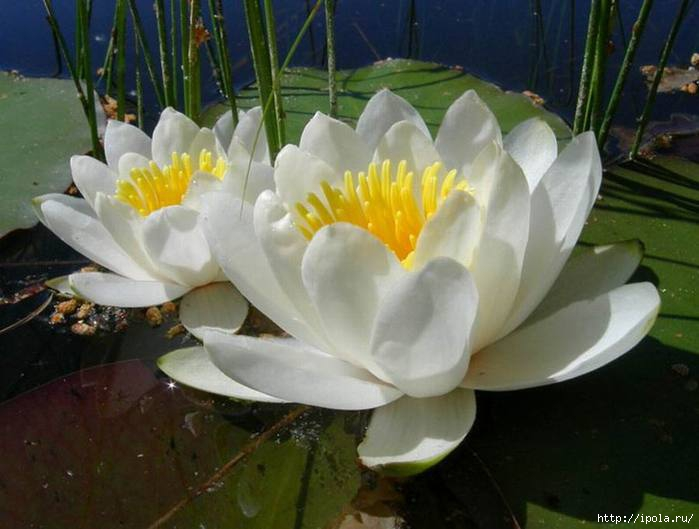 White water lily
Мох сфагнум
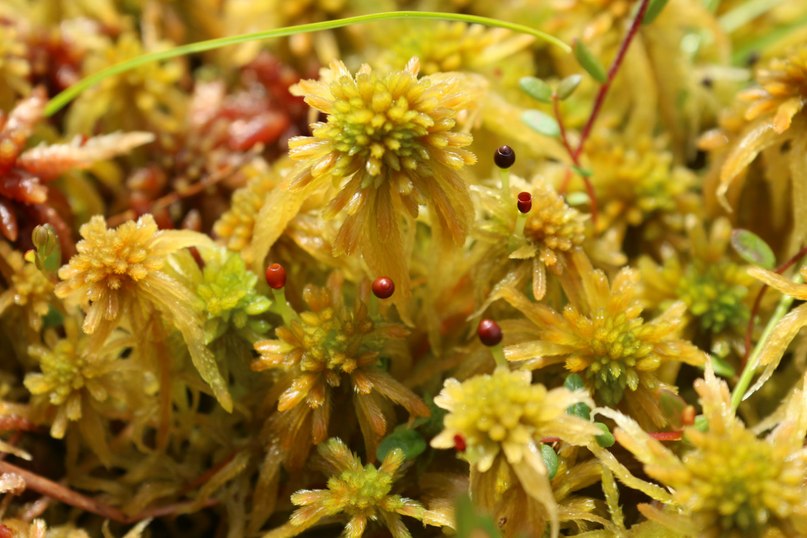 Вog moss
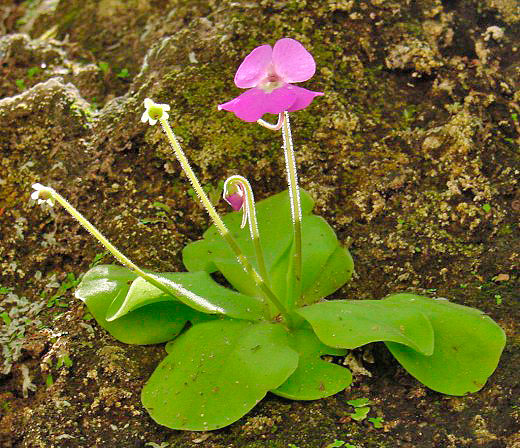 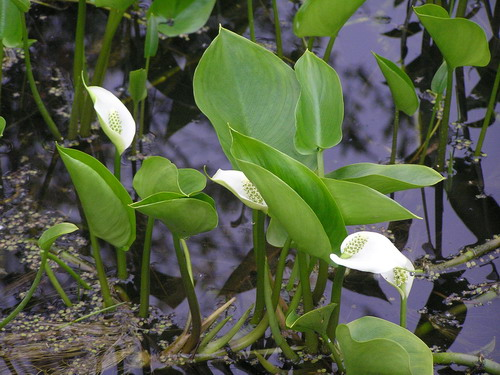 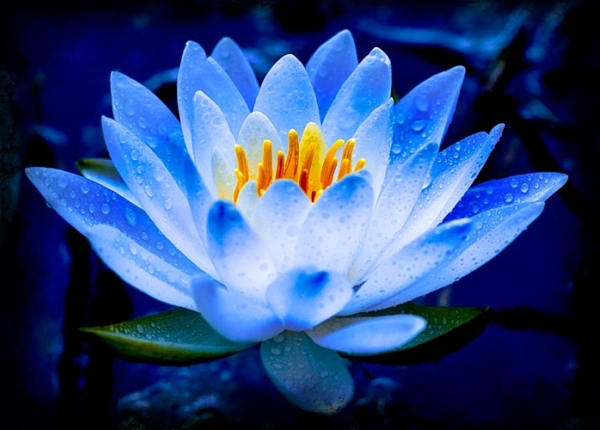 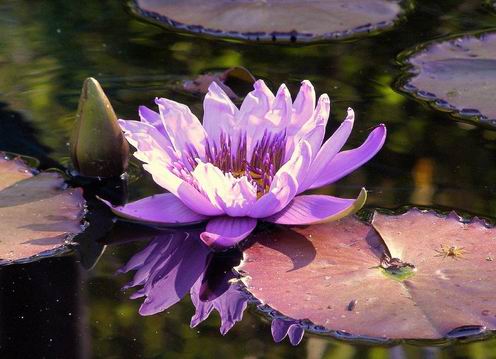 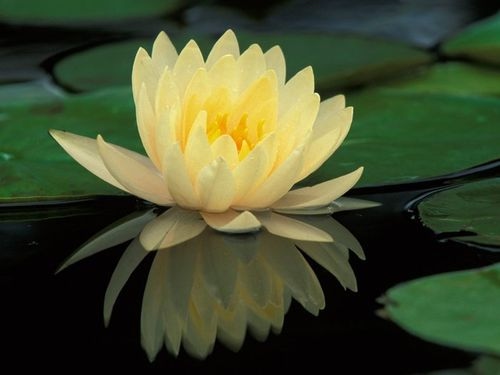 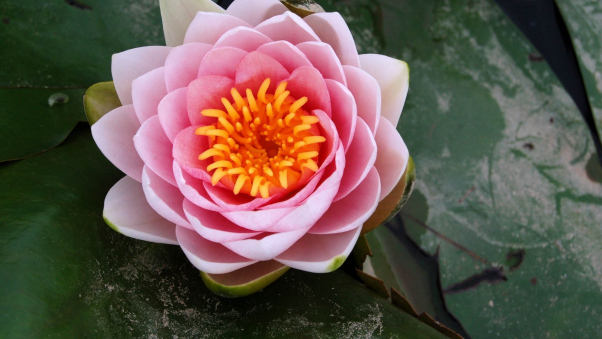 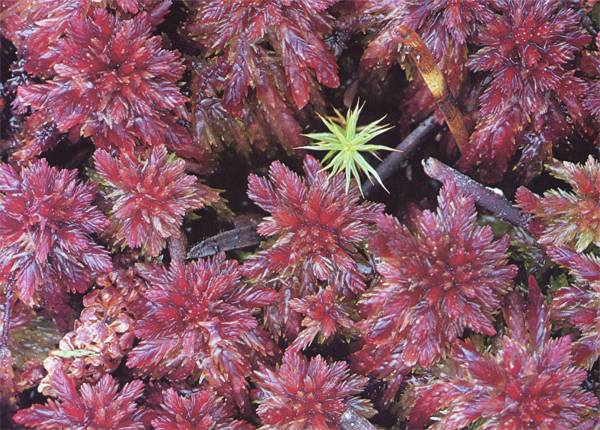 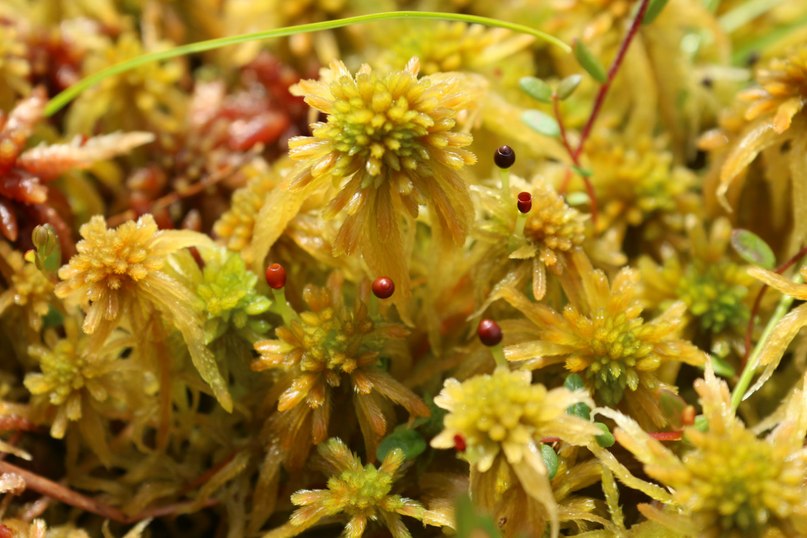 p – Белокрыльник болотный

mp – Жирянка

mf – Кувшинка белая

f – Мох сфагнум
ЖИВОТНЫЕ
ANIMALS
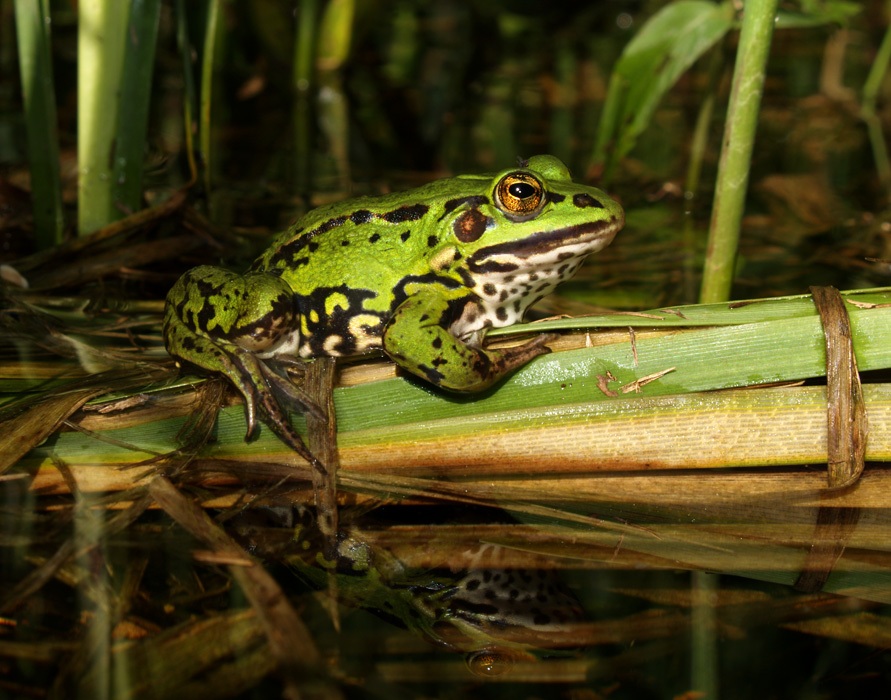 Водяная полевка
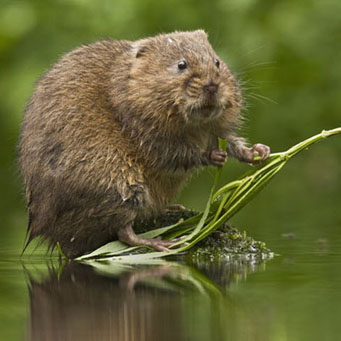 Лягушка
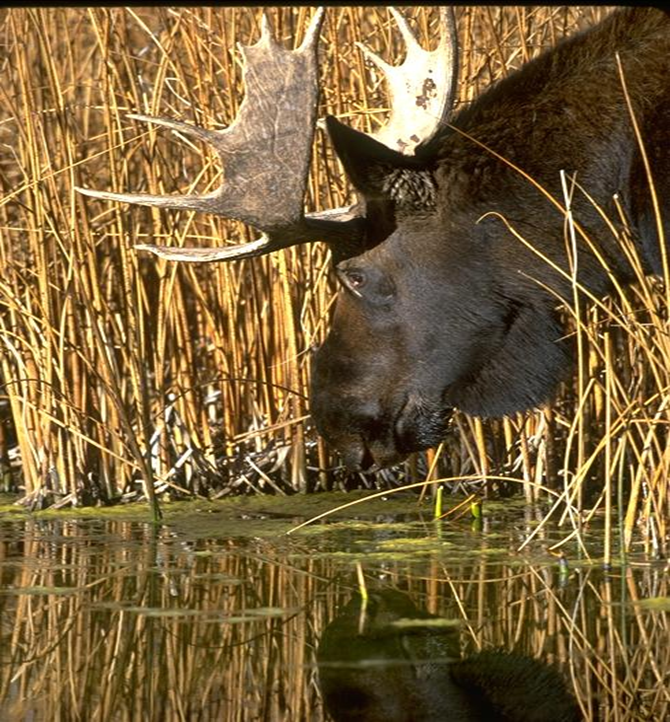 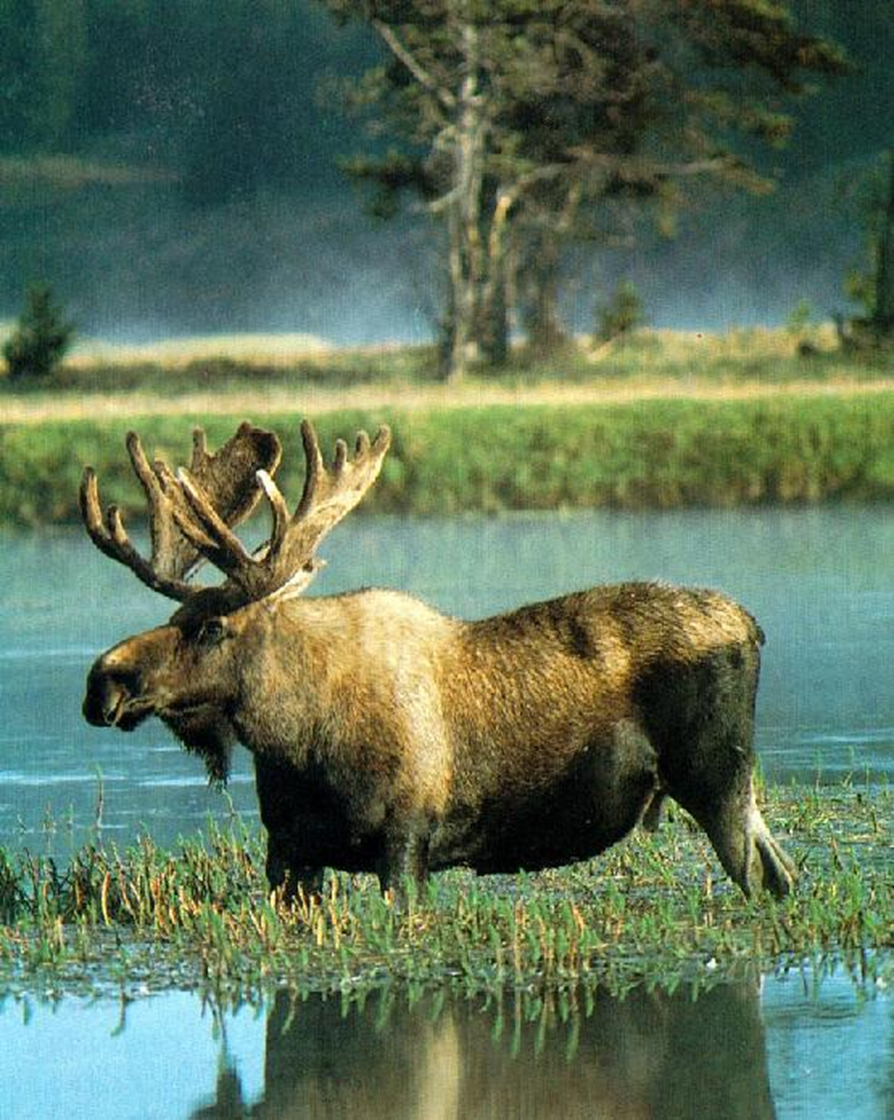 Лось
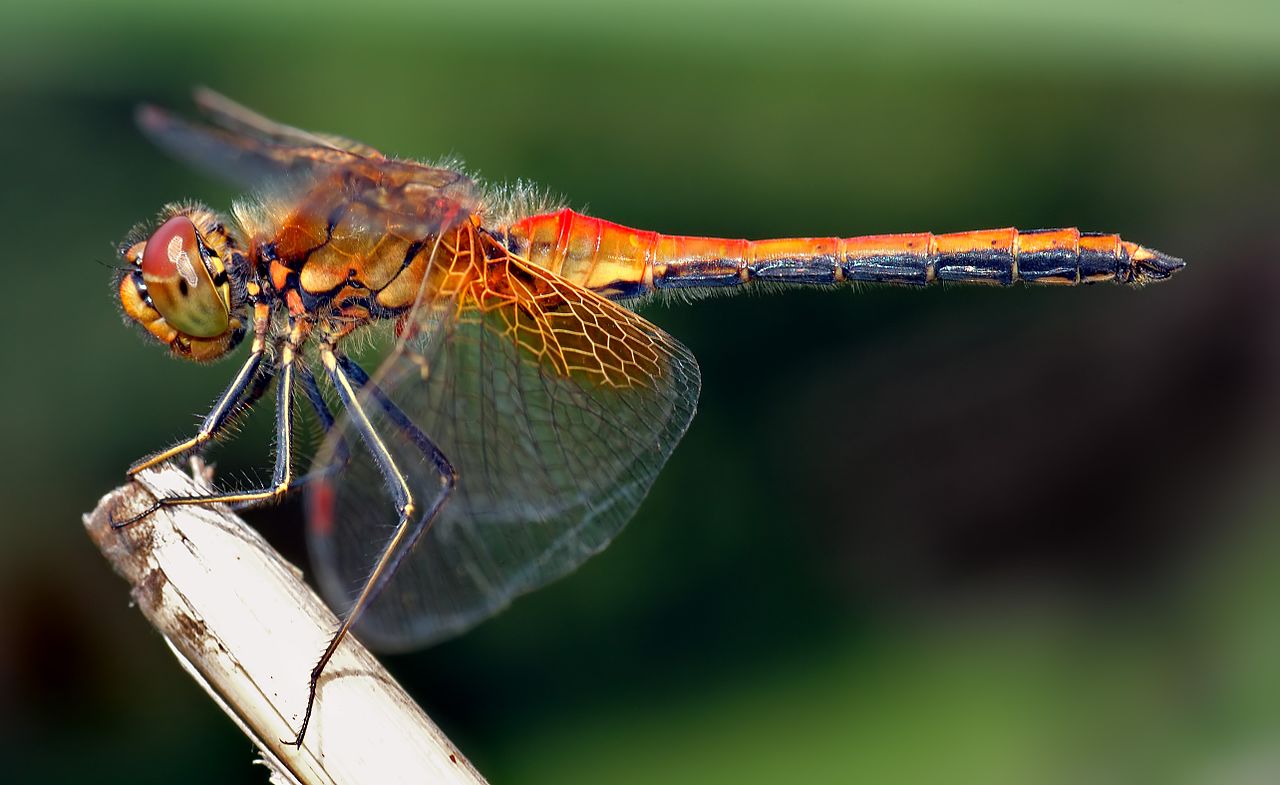 Стрекоза
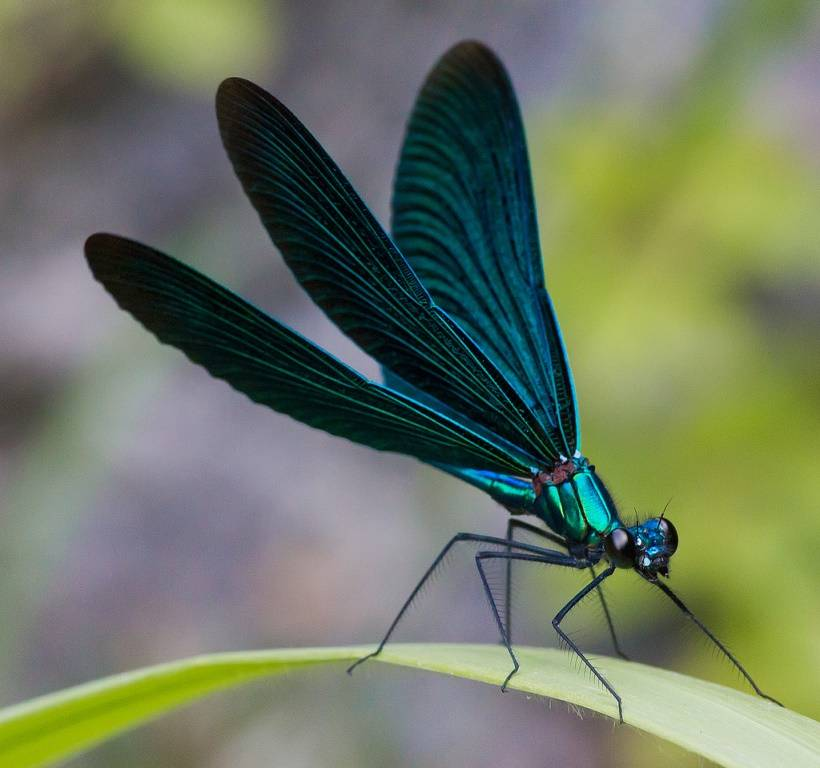 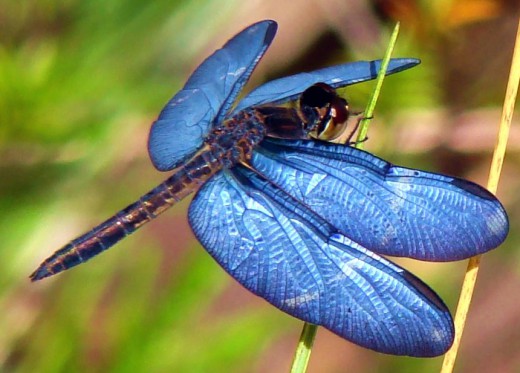 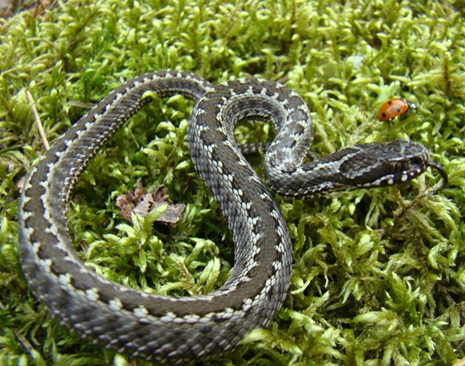 Уж
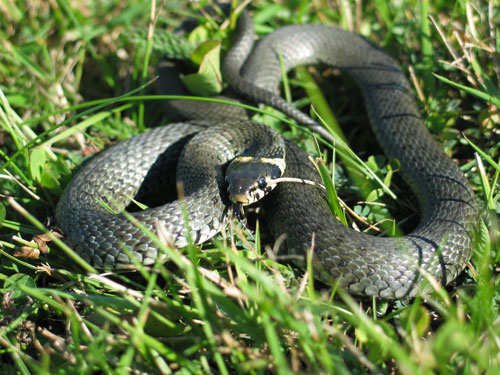 Гадюка
А. Рыбников «Болото»                       мелодия                                        ритм                             динамика                                        темп                                  регистр
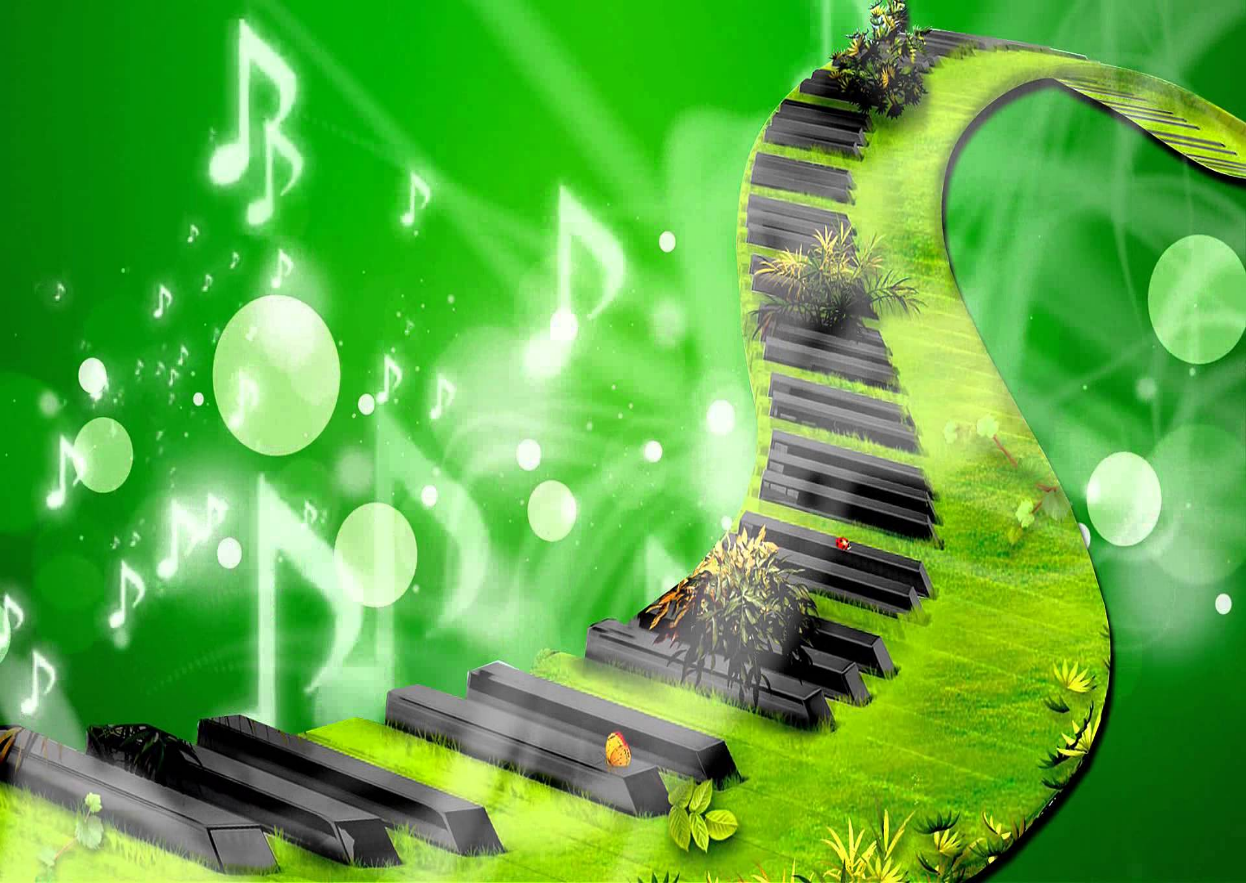 ТЕМБР
Выпь
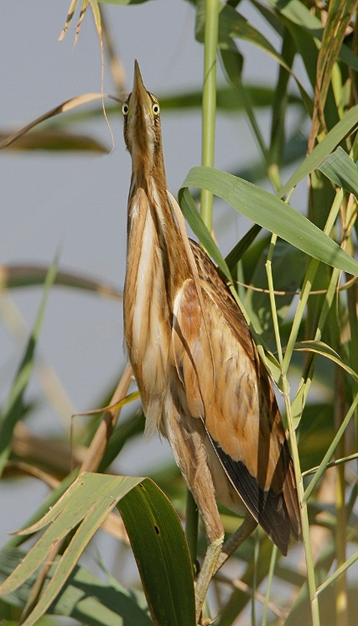 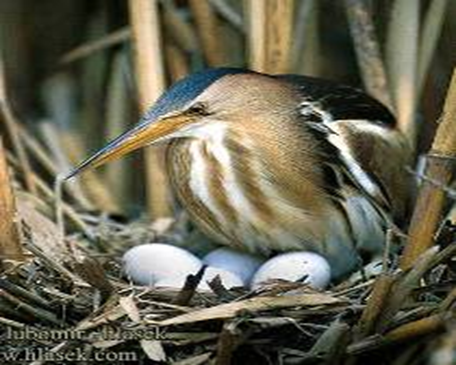 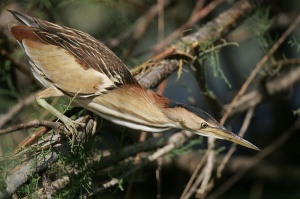 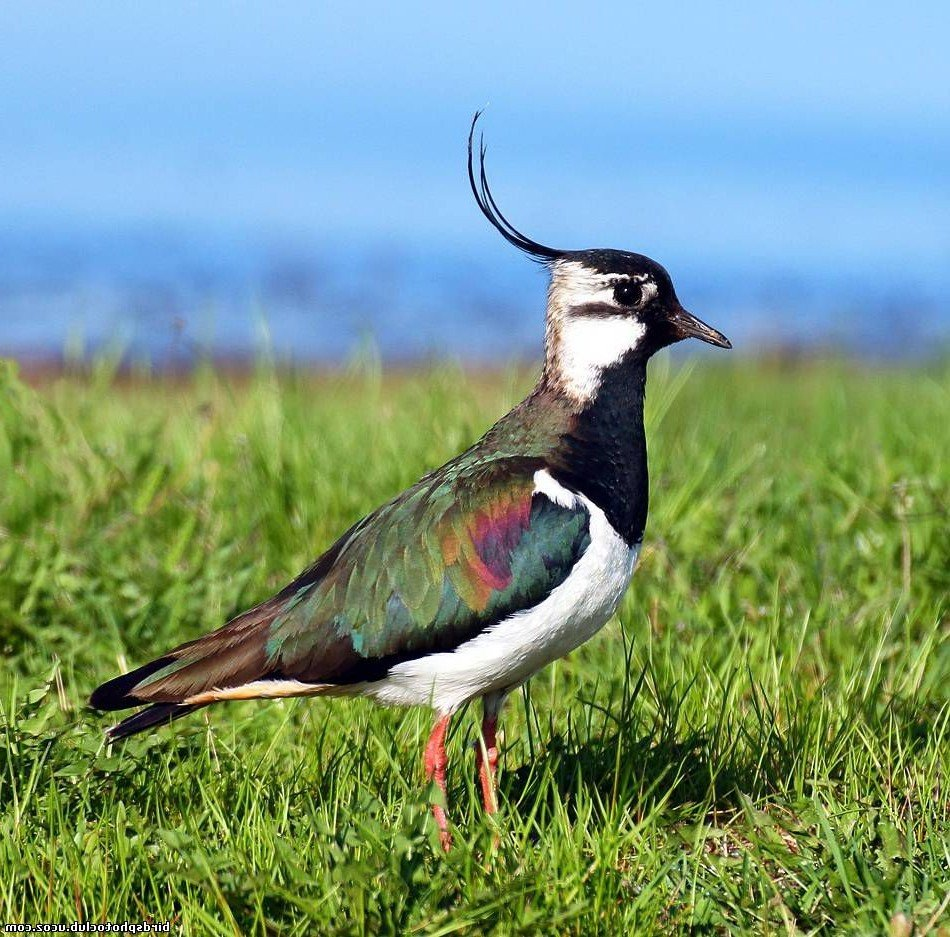 Чибис
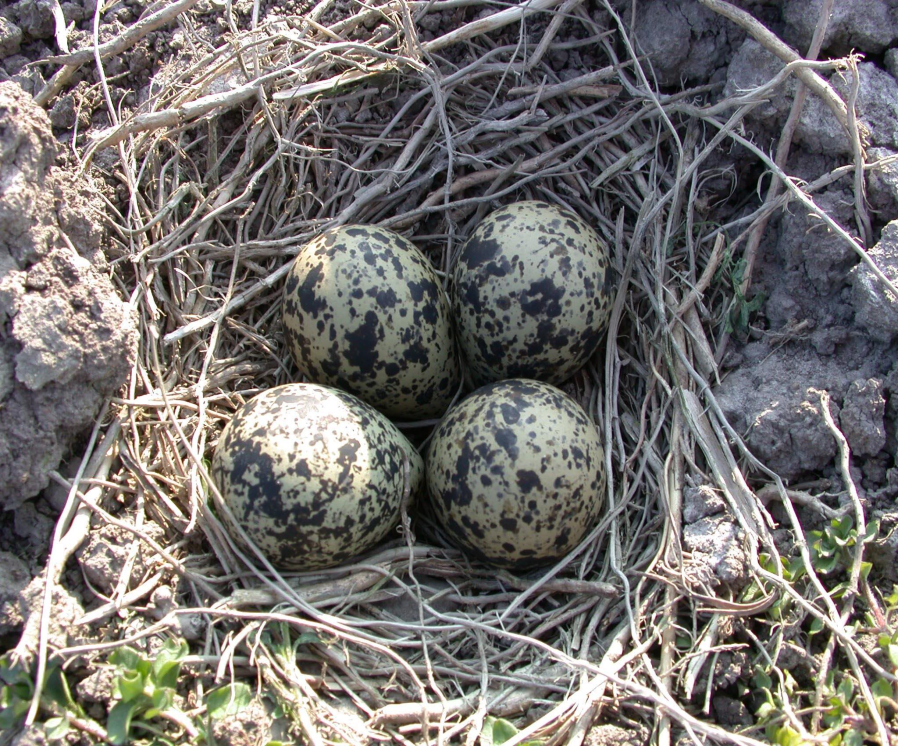 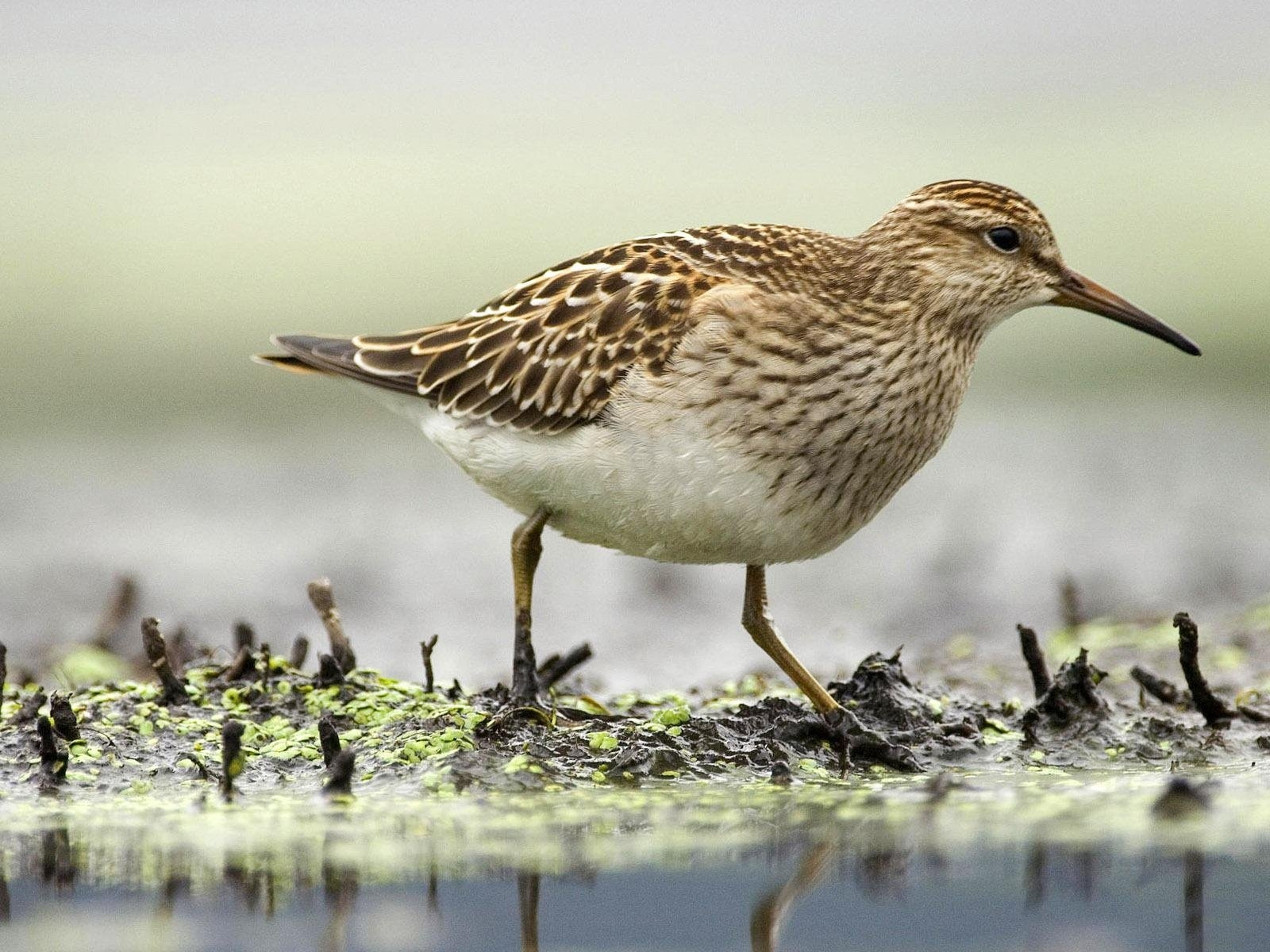 Кулик
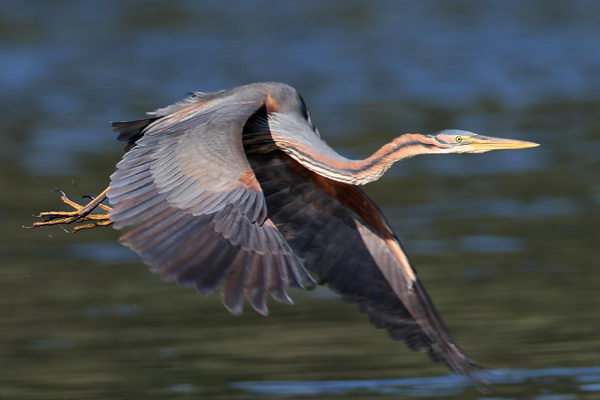 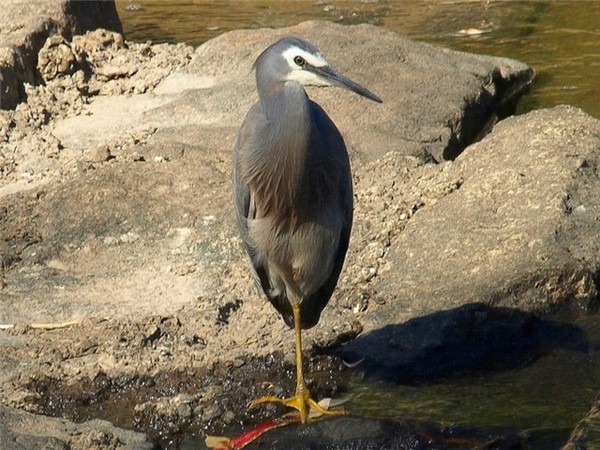 Цапля                      серая
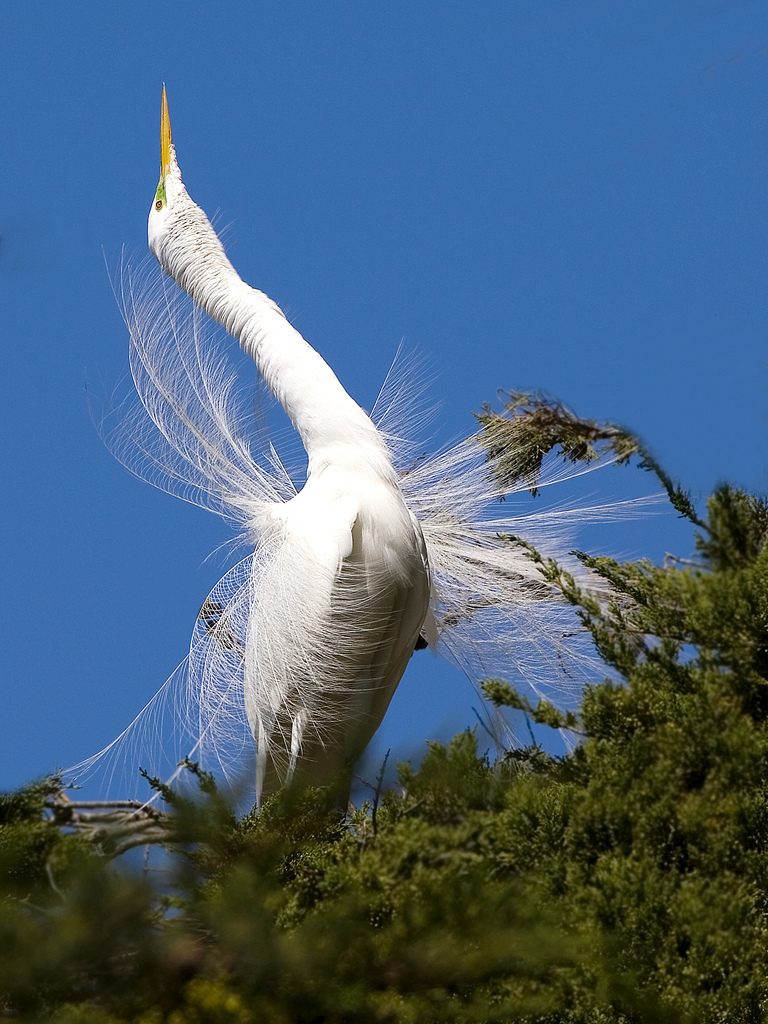 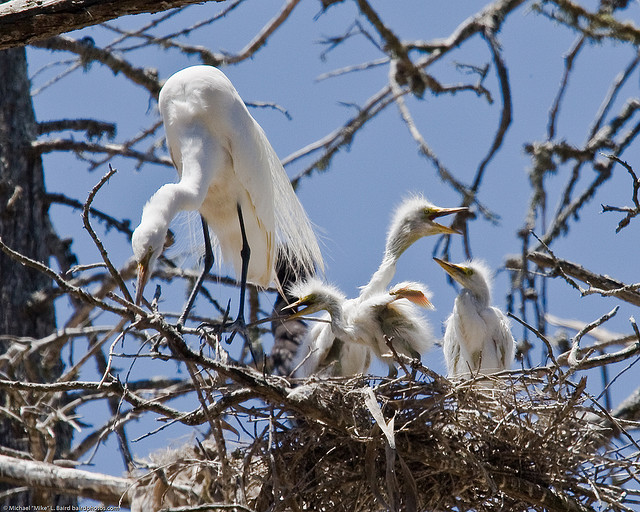 Белая цапля
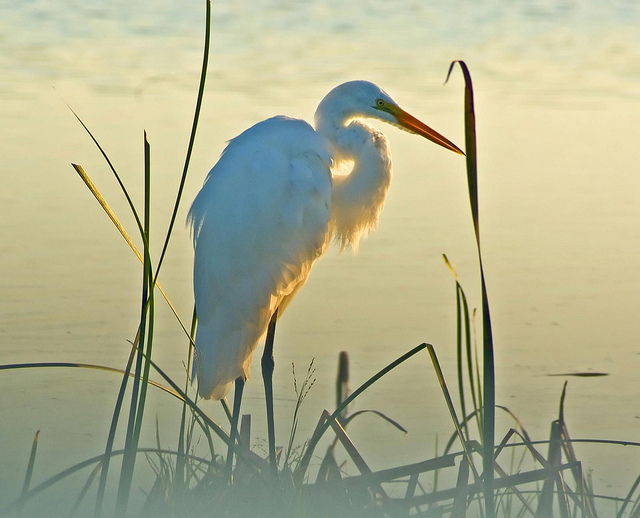 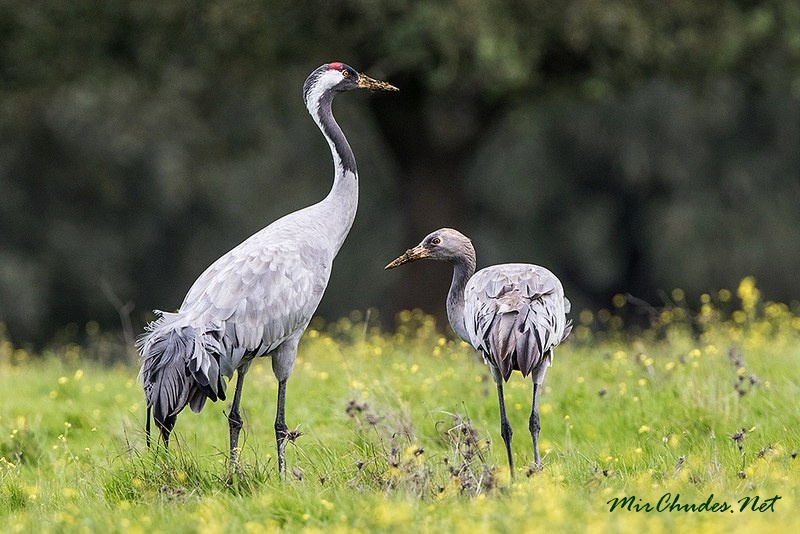 Серый журавль
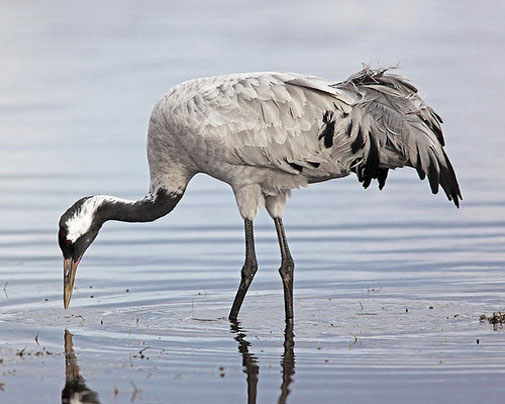 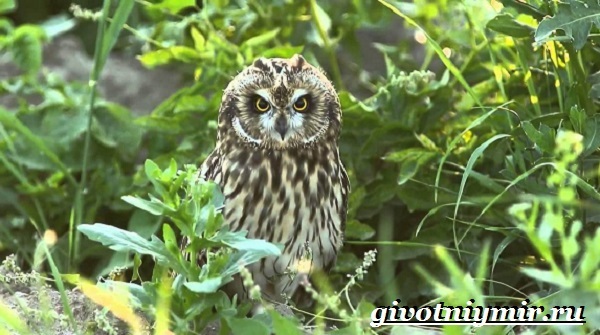 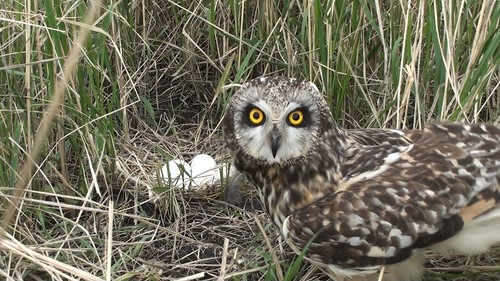 Сова 
болотная
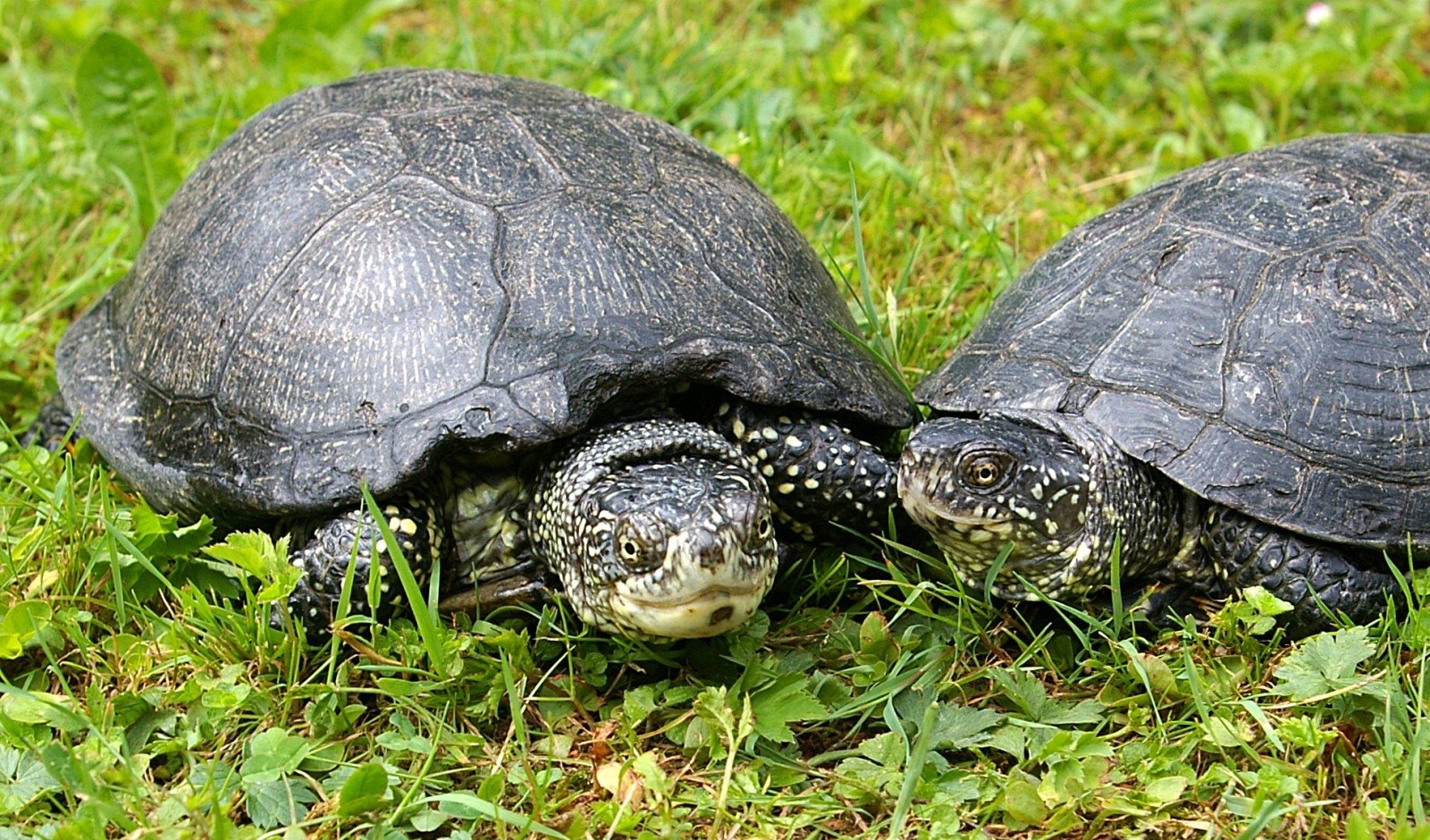 Болотная черепаха
Лунная ночь. БолотоА. К. Саврасов
ПасмурноВ. К. Бялыницкий-Бируля
Болото в лесуФ. А. Васильев
Лесное болотоА. И. Куинджи
Болото. ПолесьеИ. И. Шишкин
СИНТЕЗАТОР
Болотные огни
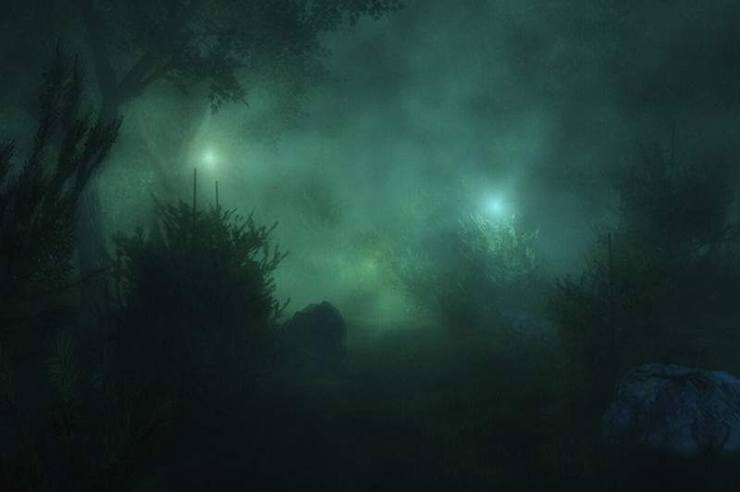 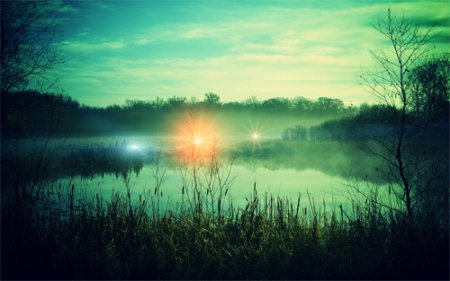 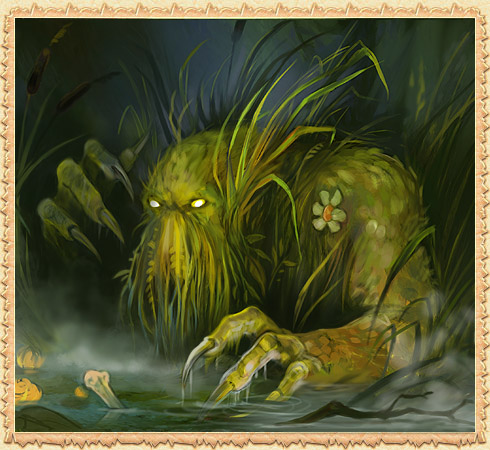 Болотник
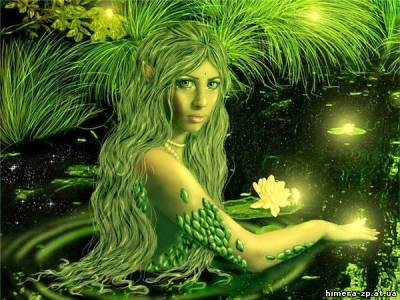 Болотница
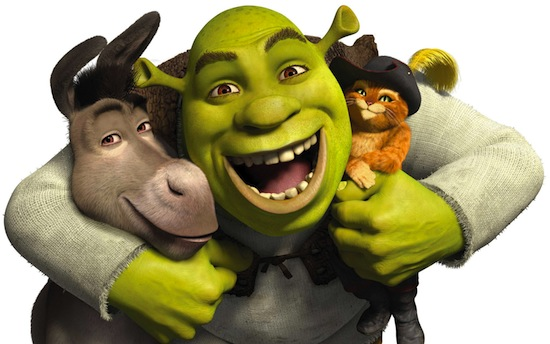 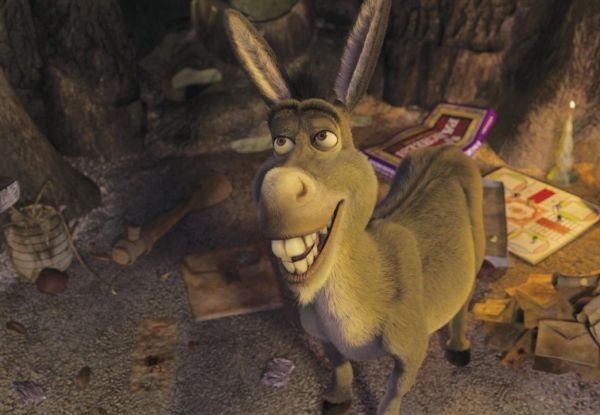 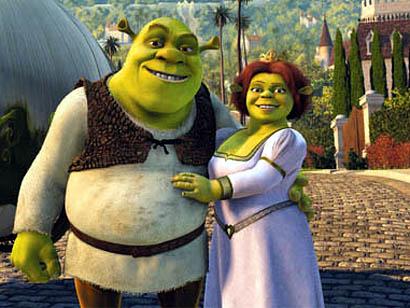 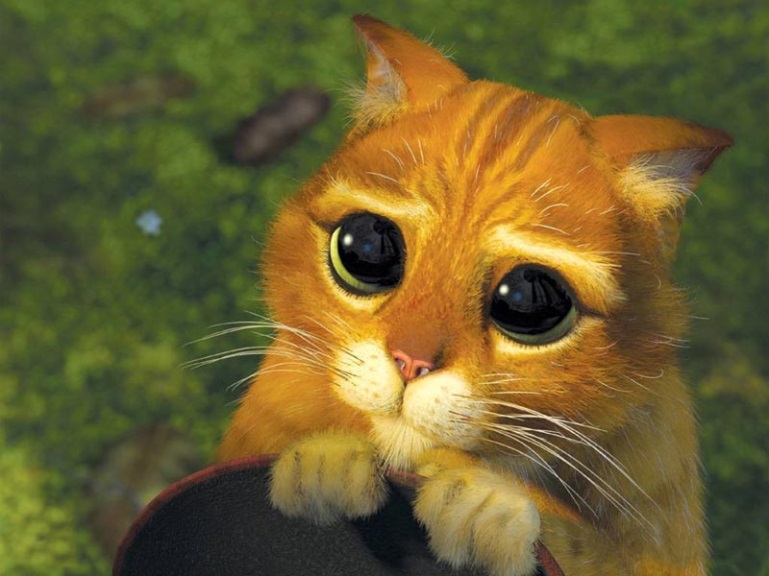 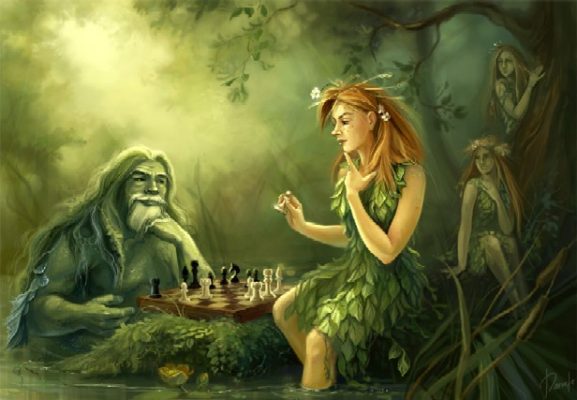 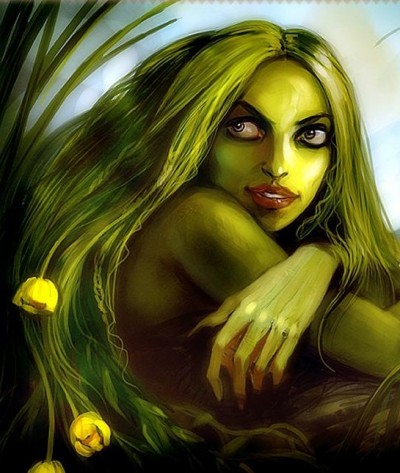 Кикимора
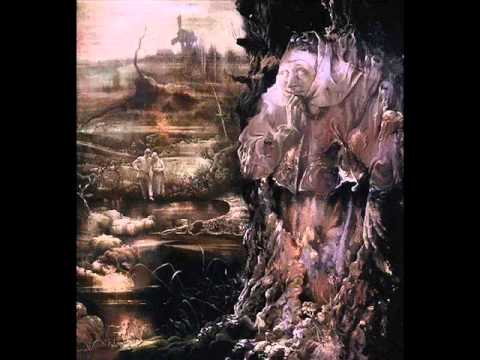 А.К. Лядов «Кикимора»
Домашнее задание
Найти в произведениях поэтов и писателей упоминания о растениях и животных леса, поля, болота.

Подготовится к тесту по природным сообществам РБ.
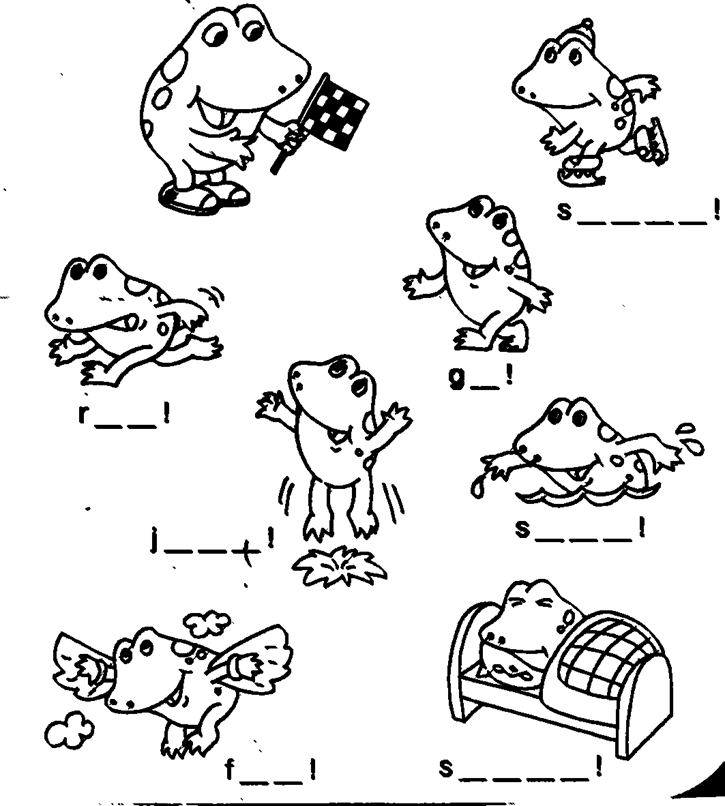 ДОБРОЕ БОЛОТО
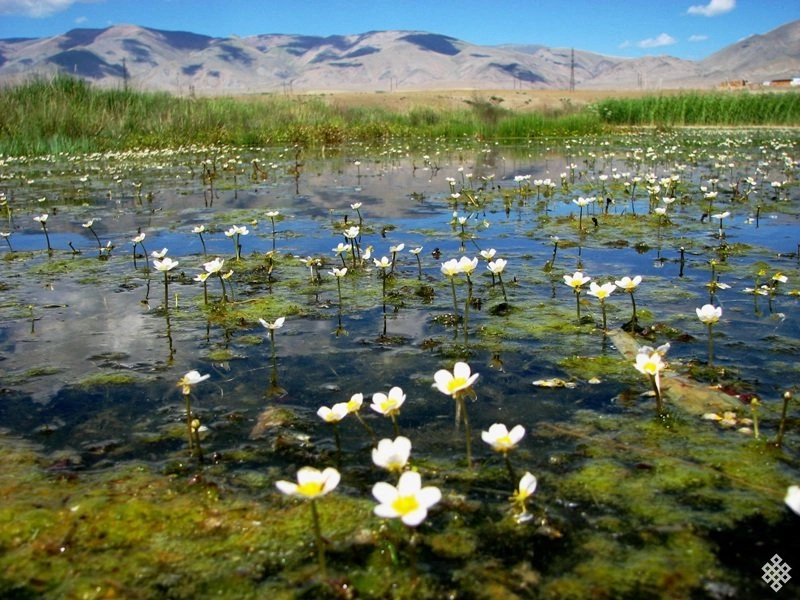 Спасибо за работу!
Молодцы!